New developments in quantum pseudorandomness
Henry Yuen (Columbia University)

Based on joint work with Tony Metger, Alexander Poremba, and Makrand Sinha (arXiv:2404.12647)
[Speaker Notes: Thanks to the organizers for inviting me here. This is not my usual venue and I’ve been learning a lot in these talks.

I’ll be talking about new developments in quantum pseudorandomness, specifically on pseudorandom unitary operators. 

This is joint work with Tony Metger, Alex Poremba, and Makrand Sinha.]
Random or not?
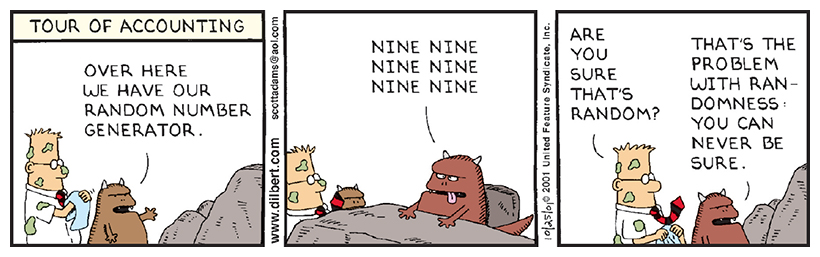 [Speaker Notes: I’ll start off with the following age-old question: can you tell if something is random or not? This classic Dilbert cartoon illustrates the core problem with this question. Dilbert is led to the dungeon where he is shown the corporate random number generator, who monotonously repeats “nine, nine, nine, nine, …”. “Are you sure that’s random?” Dilbert says.]
(Pseudo)randomness in the eye of the beholder
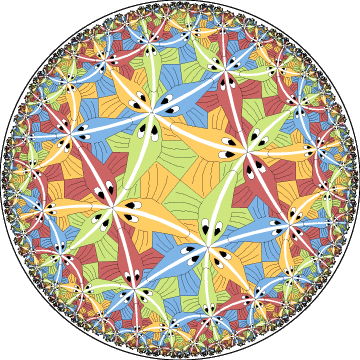 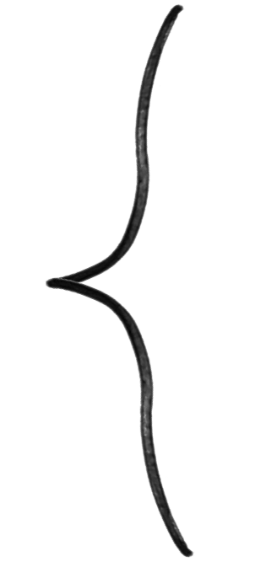 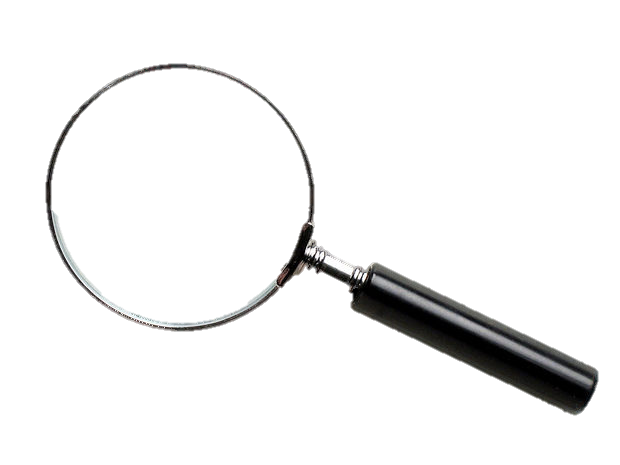 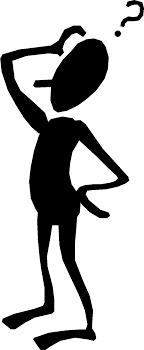 Pseudorandomness depends on the class of observers considered!
Observer
[Speaker Notes: The moral of the Dilbert cartoon, that randomness is in the eye of the beholder, underlies the concept of pseudorandomness in mathematics and computer science. In the general setup, there are two distributions of interest: there’s the ideal distribution that we’d like to sample from, which we call the truly random distribution. This can be the uniform distribution over some set or the Haar measure over a compact Lie group, say. However in high dimensions it may be intractable to sample from. On the other hand we have another distribution which is much more sparse and structured, but efficiently sampleable.We say this second distribution is pseudorandom against a class of observers if any observer from that class cannot distinguish between samples drawn from the ideal distribution versus samples drawn from the second distribution.

Importantly, I want to emphasize that here we have to specify which class of observers the second distribution is supposed to be pseudorandom against.]
Types of pseudorandomness
Cryptographic
computationally-limited observer cannot distinguish between pseudorandom distribution from truly random distribution
Statistical 
view-limited observer cannot distinguish between pseudorandom distribution from truly random distribution
Example: cryptographic pseudorandom generator, pseudorandom functions
Example: t-wise-independent hash function
[Speaker Notes: Broadly speaking there are two types of pseudorandomness that are considered depending on the class of observers. The first is statistical pseudorandomness, where we consider observers that can only view small pieces, or small slices of the sample, which is some high dimensional object. An example of this is a t-wise independent hash function – if you only look at t evaluations of the function, it looks like a uniformly random function. 

The second type is what’s called cryptographic pseudorandomness, where the observers can look as much of the sample as it wants – except it is subject to the constraint of being computationally limited (for example, it can only perform polynomial time computations). Subject to this computational constraint, it should not be able to distinguish between samples from the pseudorandom and truly random distributions. Examples of these are cryptographic pseudorandom functions and pseudorandom number generators.]
The truly random distribution(in quantum information)
[Speaker Notes: Let’s apply these concepts to quantum information. I first need to identify a truly random distribution that we’re comparing everything to.]
The Haar measure
Applications:
Quantum Shannon theory
Quantum machine learning
Benchmarking/tomography
Quantum cryptography
Quantum gravity
…
[Speaker Notes: In quantum information the natural choice is the Haar measure over the unitary group. Formally the Haar measure over the group of unitary matrices of dimension d is the unique translation-invariant measure. For all fixed unitaries V, if U is Haar random, then so is UV and VU. Intuitively this is the “uniform distribution” over the space of unitary matrices.

Arguments and protocols that use the Haar measure are everywhere in quantum information and quantum computing. 

However it is intractable to sample from the Haar measure, because it requires ~d^2 parameters, and the dimension is exponential in the number of qubits that we’re interested in. So if we want to use protocols that involve the Haar measure we hope to derandomize them to make them more efficient.]
Statistical quantum pseudorandomness
[Speaker Notes: The first way of derandomizing them is to use statistical quantum pseudorandomness.]
t-designs | Definition
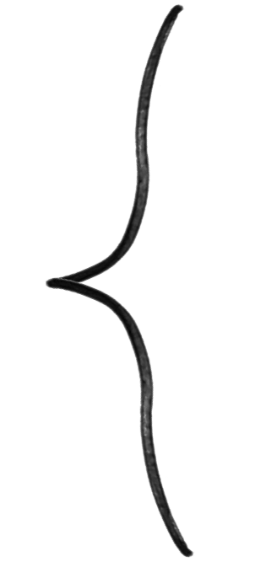 Ideal distribution
[Speaker Notes: The statistical pseudorandom object I want to talk about are t-designs. These are distributions over unitaries where for all density matrices rho acting on t systems, the average of applying t-copies of the unitary U drawn from distribution D is epsilon close in trace distance to average when applying t copies of a Haar random unitary.]
t-designs | Definition
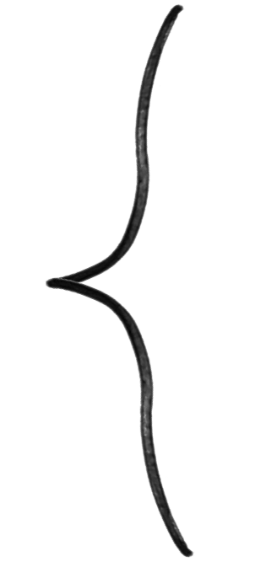 Pseudorandom distribution
t-designs | Definition
Aside: what about adaptive queries?
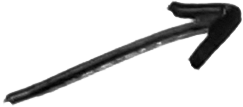 [Speaker Notes: In circuit notation]
t-designs | Some prior results
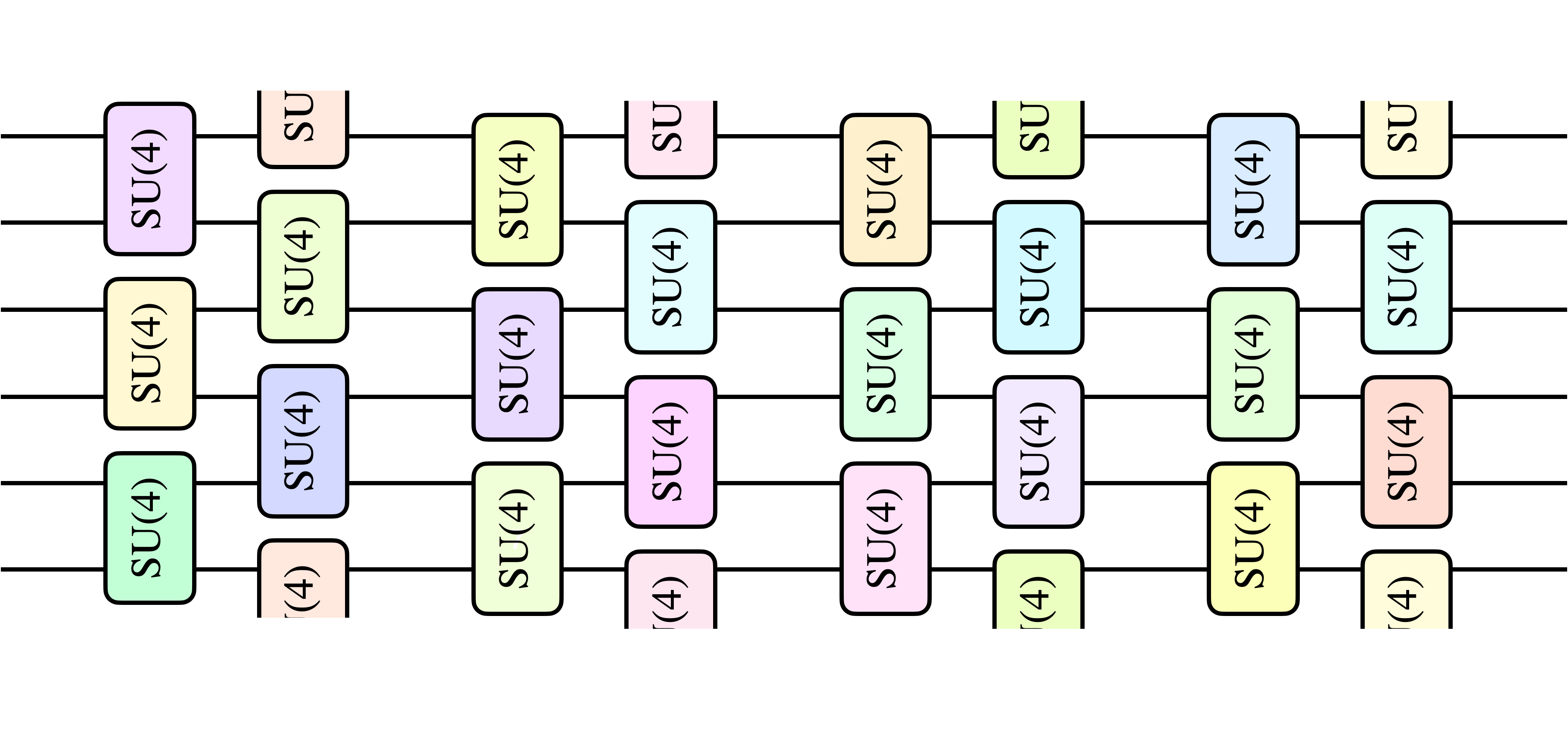 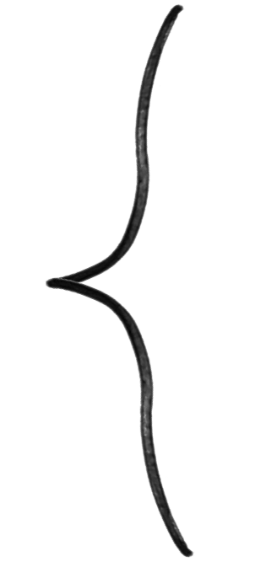 Open question: are there t-designs with depth linear in t (even for high moments)?
t-designs | Why care about depth complexity?
Cryptographic quantum pseudorandomness
Pseudorandom Unitaries | Definition
Non-adaptive security
Adaptive security
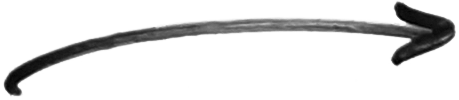 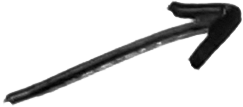 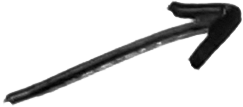 computationally efficient unitaries
can’t tell whether t copies drawn from PRU ensemble or Haar measure
PRUs vs t-designs
PRUs | Prior results
[Ji, Liu, Song ‘18]: definition and construction of pseudorandom states (efficiently computable states that look Haar-random to poly-time adversaries). Definition of pseudorandom unitaries, only conjectural constructions.
Partial progress:
Lu, Qin, Song, Yao, Zhao 2023: pseudorandom state scramblers 
Ananth, Gulati, Kaleoglu, Lin 2023: pseudorandom isometries
Brakerski, Magrafta 2024: real-valued PRUs with restricted inputs
Open question: do PRUs exist?
PRUs | Applications
Quantum cryptography:
Unclonable cryptography (unclonable encryption, quantum copy-protection)
Quantum state commitments (Gunn, Ju, Ma, Zhandry 2023)
Quantum Merkle Trees (Chen, Movassagh 2021)
Quantum gravity
Model black hole dynamics as PRU (Kim, Preskill 2023, Yang, Englehardt 2023, Englehardt, et al. 2024)
Limits on quantum learning
Low-depth PRUs → hardness of learning quantum circuits
Open question: what are other compelling applications of PRUs?
Open question: do PRUs exist?
Our results
PRUs secure against non-adaptive adversaries (assuming quantum-secure one-way functions)
All results obtained from a simple “PFC” construction.
uniformly random Clifford unitary
uniformly random binary phase
uniformly random basis state permutation
H
S
uniformly random Clifford unitary
uniformly random binary phase
uniformly random basis state permutation
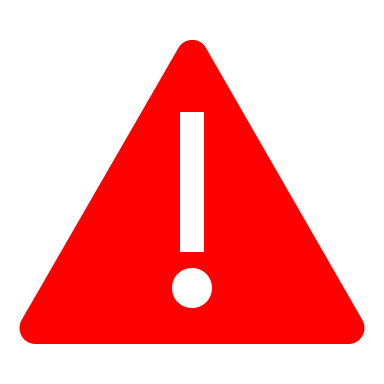 Uniform functions and permutations are not efficiently implementable.
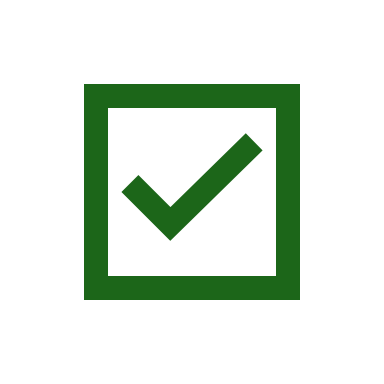 Have reduced Haar randomness to classical randomness.
Our results
PRUs secure against non-adaptive adversaries
Construction: replace random function and permutation by efficient t-wise independent counterparts.
Construction: replace random function and permutation by quantum-secure pseudorandom function and permutation.
Proof: adversary with arbitrary polynomial queries cannot distinguish between unitary with random or pseudorandom functions. Then get non-adaptive security because PFC is additive error t-design.
Will say more about proof in a second…
Some ideas behind proof
The purpose of the ”C” in PFC is to reduce the input to the distinct subspace.
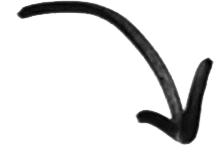 ……
……
Some ideas behind proof
Haar random
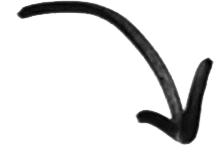 Proof: some directcalculations usingSchur-Weyl duality.
……
Some recent developments
The Brown-Susskind conjecture
Adaptively-secure PRUs
Summary
Thank You!
Motivating question:
How to derandomize the Haar measure?
Exciting developments in just the past few years:
t-designs have been studied for 20 years, but connections to random circuits, quantum complexity, quantum machine learning, etc. are new.
Notion of cryptographically pseudorandom states and unitaries introduced recently by Ji, Liu, Song in 2017. Since then, many constructions and applications of pseudorandom states. Progress on PRUs has been more difficult.
Our work gives a simple construction (PFC) that achieves best known results on PRUs so far.
The road ahead: find more compelling applications of PRUs and cryptographic quantum pseudorandomness.